Leveraging Web Services – A Real World Example
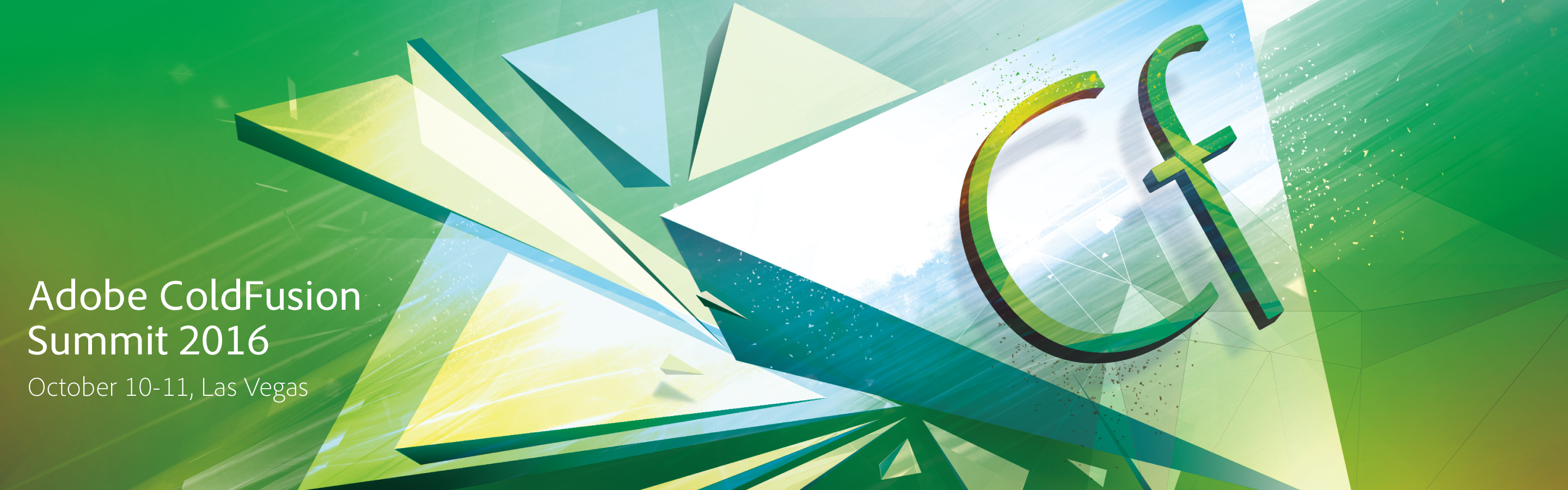 [Speaker Notes: We’re excited to be here at the ColdFusion summit and are looking forward to learning new things and see how the future of ColdFusion can continue to drive solutions at Thermo Fisher Scientific and help our customers make the world healthier, cleaner and safer. <click mouse>]
Supply Center Solutions
[Speaker Notes: We’re excited to be here at the ColdFusion summit and are looking forward to learning new things and see how the future of ColdFusion can continue to drive solutions at Thermo Fisher Scientific and help our customers make the world healthier, cleaner and safer. <click mouse>]
Keen Haynes
Doug Rehg
Senior ColdFusion Engineer
17+ years with ColdFusion
keen.haynes@thermofisher.com
Senior ColdFusion Engineer
15+ years with ColdFusion
doug.rehg@thermofisher.com
[Speaker Notes: Keen Haynes and Doug Rehg]
What This Is – What It Is Not
This is not a “best practices” discussion but 
real world overview of how we did it at 
ThermoFisher and how we changed our 
approach with CF2016 and the API Manager
[Speaker Notes: This is not a “best practices” discussion but real world overview of how we did it at ThermoFisher and how we changed our approach with CF2016]
Agenda
Soap Example
RESTful Example
Our Challenge
Decisions We Faced
REST VS SOAP
Authentication
Tracking
Leveraging CF 2016 and the API Manager
Security
Testing
Swagger Docs
Dashboard (Tracking)
Application Demo
Questions
[Speaker Notes: Agenda Items]
Basic SOAP
<cfcomponent output="false" style="document">	
	<cffunction name=" getAuthorDetails "  access="remote" output="no" returntype=" query” hint=“returns author details”>

		<cfargument name="authorid" required=“false" default=“0” type=“numeric”>

		<cfquery name="qAuthorDetails" datasource="#request.readDSN#">
			select * from app.authors
			<cfif arguments.authorid>
				where authorid = #arguments.authorid#
			</cfif>
   	 </cfquery>
		<cfreturn qAuthorDetails> 
	</cffunction>
</cfcomponent>
[Speaker Notes: Note argument required equals false]
Calling  SOAP
Pass Optional argument with value
<cfinvoke webservice="http://localhost/webservices/authorSoap.cfc?wsdl" 
	method=" getAuthorDetails " returnvariable=“authDetails"> 
	<cfinvokeargument name=“authorid" value=“5" /> 
</cfinvoke> 

Pass Optional argument without value
<cfinvoke webservice="http://localhost/webservices/authorSoap.cfc?wsdl" 
	method=" getAuthorDetails " returnvariable=“authDetails"> 
	<cfinvokeargument name=“authorid" value=““ omit=“true” /> 
</cfinvoke>
[Speaker Notes: If no value is passed you need omit equals false]
Basic REST
<cfcomponent rest="true" restpath="/authors" displayname="authors" >

	<cffunction name="getAuthorDetails" access="remote" httpmethod="GET" returntype="any" restpath="{authorid}" produces="application/xml">

		<cfargument name="authorid" required="true"  restargsource="Path"/>
		<cfquery name="qAuthorDetails" datasource="#request.readDSN#">
			select * from app.authors
			where authorid = #arguments.authorid#
   	 </cfquery>
		<cfreturn qAuthorDetails>
 	</cffunction>
</cfcomponent>
Register Your REST Service - ColdFusion 10
[Speaker Notes: Registering Rest service in ColdFusion 10]
Register Your REST Service - CF2016
[Speaker Notes: Registering your REST in CF2016.  Note the “host” value which allows for multiple sites]
Calling Your REST Service
<cfhttp url="http://localhost/rest/summitRest/authors/1" result="restResult" method="get">
</cfhttp>
[Speaker Notes: Simple cfhhpt call to REST service]
Our Challenge
Provide our customers access to Thermo Fisher products real time on their own campus
Make it super simple for customers to purchase and retrieve our products
The products needed to be securely stored and refrigerated
Inventory and replenishment needed to be automatic
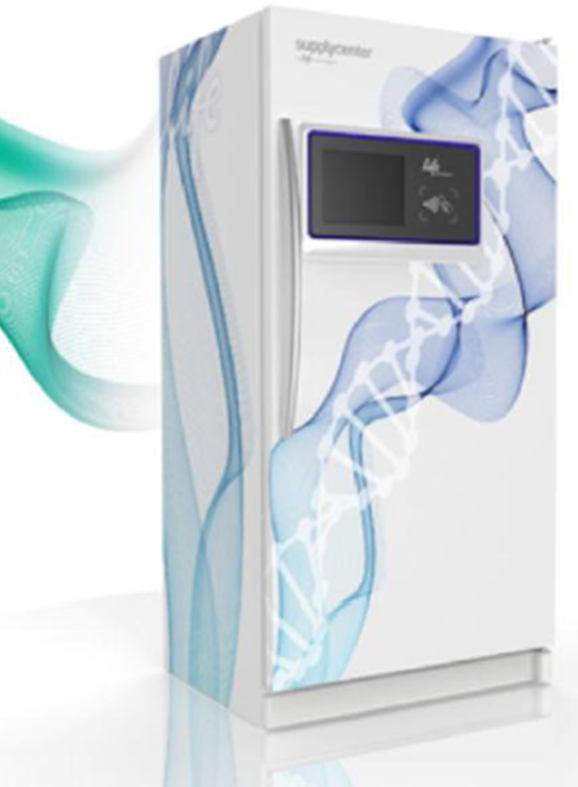 [Speaker Notes: Our challenge (read the bullet points)]
Decisions We Faced
MIDDLEWARE
(Corporate  Architecture   Requirement)
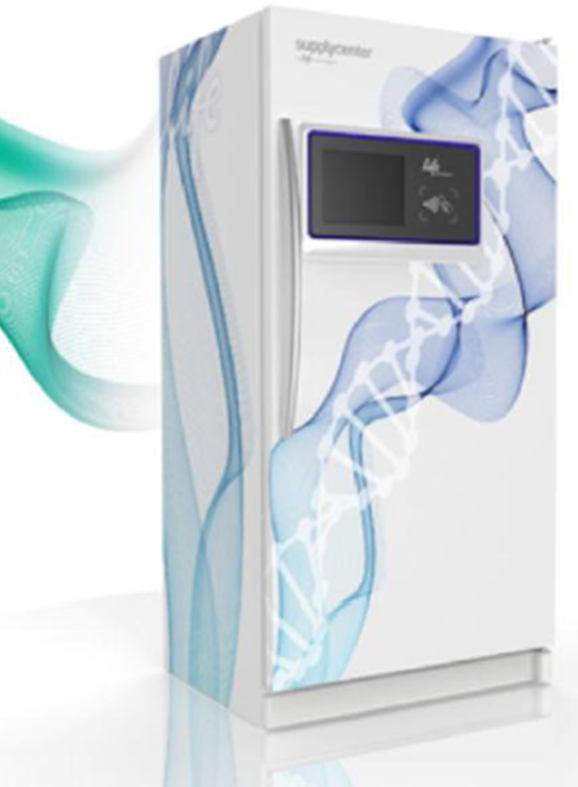 SOAP VS. RESTful
DOCUMENTATION
APP LAYER
TESTING
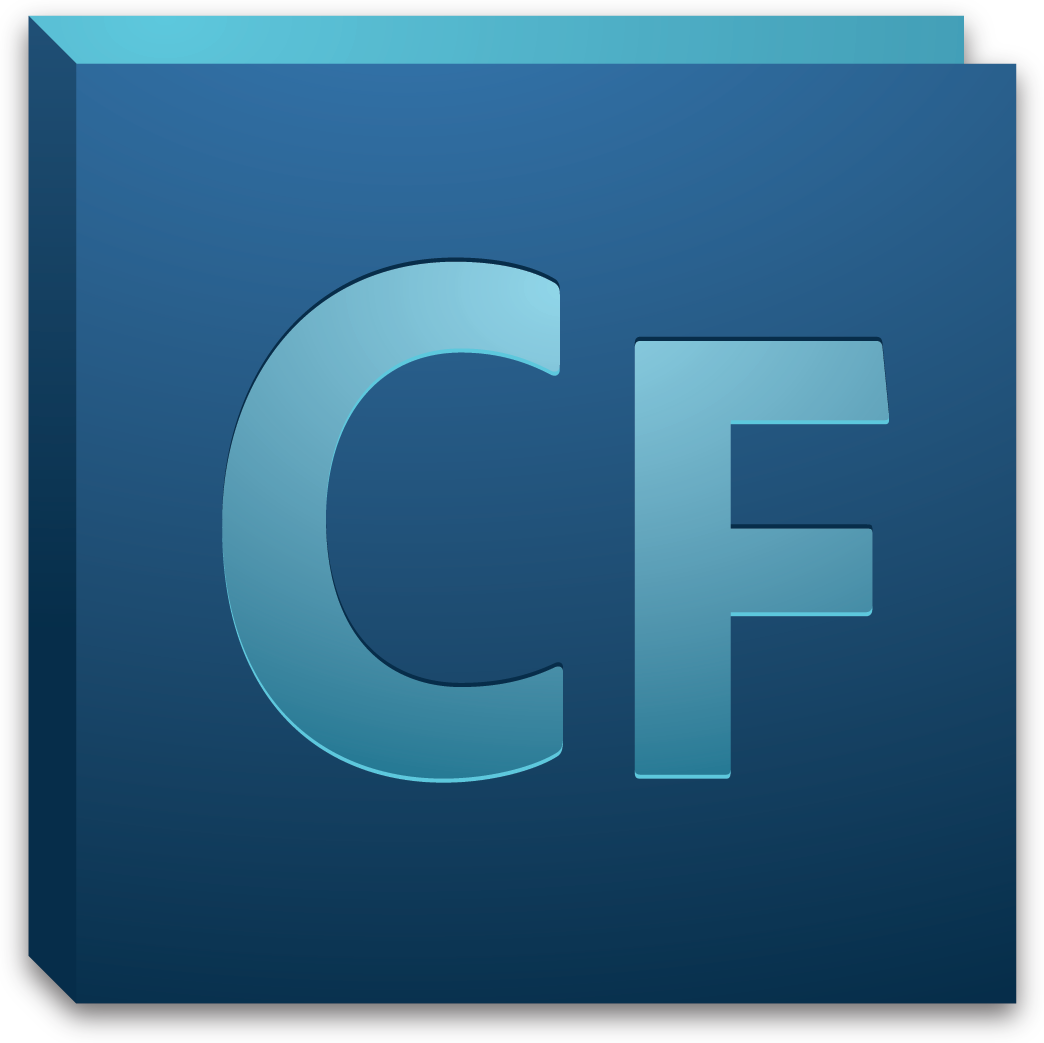 SECURITY
DB
[Speaker Notes: Decisions We Faced (read the bullet points)]
Initial Solution – SOAP VS. RESTful
Soap
RESTful not supported by CF8
Middleware utilized SOAP


RESTful
CF 10 introduced REST support
Approval to bypass middleware
[Speaker Notes: Soap VS. REST  Initially we were on CF8 for Premier units and had moved to CF10 when we started on our Express units]
Initial Solution – SOAP VS. RESTful
SOAP
Documentation 
WSDL



Testing
Custom CFML Test Harnesses
SOAP UI

Security
Security handled by Oracle OFM Middleware – Server Recognition
RESTful
Documentation 
No self documenting  tools for REST
Unfamiliar with SWAGGER
Hand coded in CFML

Testing
Custom CFML Test Harnesses
POSTMAN / BOOMERANG

Security
Coded
[Speaker Notes: More SOAP VS. RESTful]
Initial Solution – Books RESTful Code Snippet
<cfcomponent rest="true" restpath="/books" displayname="books"   extends="packetTracking">
	<cffunction name="getBookDetailsJSON" access="remote" httpmethod="GET" returntype="any" 	restpath="{bookid}"  produces="application/json">
		<cfargument name="bookid" required="true" restargsource="Path" type="string">
		<cfinclude template="inc_tracking.cfm">
		<cfquery name="qBookDetails" datasource="#request.readDSN#">
			select b.bookid, a.firstname, a.lastname, a.authorid, b.title, b.bookimage, b.bookdescription, 					    b.isspotlight, b.genre
			from app.books b, app.authors a
			where a.authorid = b.authorid
			and b.bookid = #arguments.bookid#
		</cfquery>
		<cfset temp = restThrow(throw="false", errorCode="200", message="OK", detail="Action completed 	successfully.", data="#serializeJSON(qBookDetails)#", sourcename="#getfunctioncalledname()#")>
		<cfreturn qBookDetails> 
</cffunction>
Initial Solution – inc_tracking.cfm Snippet
<cfset httpRequest = getHTTPRequestData()>
<cfset request.rest = {}>
<cfset request.rest["sessionId"] = createUUID()>
<cfset request.rest["tsStart"] = now()>
<cfset request.rest["restPath"] = CGI.PATH_INFO>

<cfif isDefined('httpRequest.Headers.Authorization')>
      <cfset request.rest["authString"] = ToString(ToBinary(        ListLast(GetHTTPRequestData().Headers.Authorization," ") ))>
      <cfset request.rest["memberEmail"] = ListFirst(request.rest.authString,":")>
      <cfset request.rest["memberPassword"] = ListLast(request.rest.authString,":")>
<cfelse>
      <cfset request.rest["authString"] = "NA">
      <cfset request.rest["memberEmail"] = "NA">
      <cfset request.rest["memberPassword"] = "NA">
</cfif>

<cfset theDir=GetDirectoryFromPath(GetCurrentTemplatePath())>
<cfset packetFileName = theDir & "packetTracker.xls">
Initial Solution – inc_tracking.cfm cont.
<cfif FileExists(packetFileName)>

     <cfspreadsheet action="read" src="#packetFileName#" sheetname="packets" 	name="packetTracker"> 
     <cfset spreadsheetAddRow(packetTracker,"#request.rest.sessionId#,#request.rest.restPath# , 	#request.rest.authString#,,,,,#request.rest.tsStart#",2,1)>
     <cfspreadsheet action="write" filename="#packetFileName#" name="packetTracker" 	sheetname="packets" overwrite=true> 

<cfelse>

     <cfset  theSheet = SpreadsheetNew("packetTracker")>
     <cfset spreadsheetAddRow(theSheet,"sessionId,restPath,authString,responseStatusCode, 	responseStatusMessage,responseStatusDetail,responseData,tsStart,tsEnd",1,1)>
     <cfset spreadsheetAddRow(theSheet,"#request.rest.sessionId#,#request.rest.restPath#, 	#request.rest.authString#,,,,,#request.rest.tsStart#",2,1)>
    <cfspreadsheet action="write" filename="#packetFileName#" name="theSheet" 	sheetname="packets" overwrite=true>
 
</cfif>
Initial Solution – tracking.cfc Snippet
<cffunction name="restThrow" returntype="STRING">

     <cfargument name="errorcode" type="any" default="" required="false">
     <cfargument name="message" type="string" default="" required="false">
     <cfargument name="detail" type="string" default="" required="false">
     <cfargument name="data" type="string" default="" required="false">
     <cfargument name="throw" type="boolean" default="true" required="false" hint="determines 	whether or not to throw the actual exception">
     <cfargument name="sendNotification" type="string" default="AllNon200s">
     <cfargument name="sourcename" type="string" default="none">

     <cfset returnval = serializeJSON(arguments)>

     <cfset theDir=GetDirectoryFromPath(GetCurrentTemplatePath())>
     <cfset packetFileName = theDir & "packetTracker.xls“>

      <cfspreadsheet action="read" src="#packetFileName#" sheetname="packets" 	name="theSheet"> 
      <cfset spreadsheetAddRow(theSheet, #request.rest.sessionId#,,,#arguments.errorcode#, 	#arguments.message#,#arguments.detail#,'#arguments.data#',,#NOW()#",2,1)>
      <cfspreadsheet action="write" filename="#packetFileName#" name="theSheet" 	sheetname="packets" overwrite=true>
[Speaker Notes: Note cfspreadsheet……read then add row then write]
Manual Tracking Spreadsheet
Initial Solution – Books RESTful Code Snippet
<cffunction name="addBook" access="remote" httpmethod="POST" returntype="any"  restpath="bookAdd">
	<cfargument  name="structData"  type="struct"  required="true" >

	<cfinclude template="inc_tracking.cfm"> 
	<cfinclude template="inc_auth.cfm">   Security Call

	<cfquery name="qAddBook" datasource="#request.readDSN#" result="insertResults">
		insert into app.books (authorid, title, bookimage,thumbnailimage, bookdescription, isspotlight, genre)
		values (#structData.authorid#, '#trim(structData.title)#', '#trim(structData.bookimage)#', '#trim(structData.thumbnailimage)#', '#trim(structData.bookdescription)#', 		'#structData.isspotlight#', '#trim(structData.genre)#')
	</cfquery>

	<cfset temp = restThrow(throw="false", errorCode="200", message="OK", detail="Action completed successfully.", data="#serializeJSON(insertResults)#", sourcename="#getfunctioncalledname()#")>

	<cfreturn insertResults> 	
</cffunction>
Initial Solution – Calling API With Security
<cfset variables.startStr = "super@demodata.com:demo">
<cfset variables.base64Str = toBase64(variables.startStr)>

<cfset variables.jsonStr = {firstname="John", lastname="Stone", bio="John is from Carlsbad CA", isspotlight ="Y"}>
<cfset variables.dataString = SerializeJSON(variables.jsonStr)>
<cfhttp url="http://localhost/rest/summitRest/authors/authorAdd" result="restResult" method="post">
  <cfhttpparam TYPE="Header"
                 name="content-type"
                 value="application/JSON">
                   <cfhttpparam type="Header"
                 name="Authorization"
                 value="#variables.base64Str#">
  <cfhttpparam TYPE="Body"
                 name="structData"
                 value="#variables.dataString#">
  
</cfhttp>
<cfdump var="#restResult#">
Initial Solution – inc_auth.cfm
<cfset LOCAL.EncodedCredentials = GetHTTPRequestData().Headers.Authorization>
<cfset LOCAL.Credentials = ToString(ToBinary( LOCAL.EncodedCredentials ))>
<cfset LOCAL.memberEmail = ListFirst( LOCAL.Credentials, ":" )>
<cfset LOCAL.memberPassword = ListLast( LOCAL.Credentials, ":" )>

<cfquery name="getMember" datasource="#request.readDSN#">
select * 
from app.members
where lower(email)='#lcase(LOCAL.memberEmail)#'
and memberpassword='#LOCAL.memberPassword#'
and isactive = 'Y'
</cfquery>
<cfif getMember.recordcount EQ "0">
	<cfthrow errorcode="401" message="Unauthorized!" type="401" detail="Username or Password incorrect">
<cfelse>
<cfset arguments.memberid = getMember.memberid>
<cfset arguments.memberfname = getMember.firstname>
<cfset arguments.memberlname = getMember.lastname>
<cfset arguments.memberemail = getMember.email>
<cfset arguments.memberisadmin = getMember.isadmin>
</cfif>
ColdFusion 2016 and API Manager
Then Came CF 2016
And 
The API Manager
Create API – Registered REST services
CF2016 Administrator – Allow REST Discovery
[Speaker Notes: Will allow discovery of registered REST services]
API Manager Administrator – Server Discovery
[Speaker Notes: Register CF Servers in API Manager Admin]
Create API - Import REST API From ColdFusion
Create API - Select RESTful Service to Import
[Speaker Notes: Displays registered servers from API Admin.  If multiple REST list will display and you select Import for one you want to import]
Create API - REST Import Complete
[Speaker Notes: Show import complete]
Create API - Apply Authentication
[Speaker Notes: Oauth2 – 
BasicAuth - 
apiKey – 
none]
Create API - Confirm Authentication
Create API – Select Resources
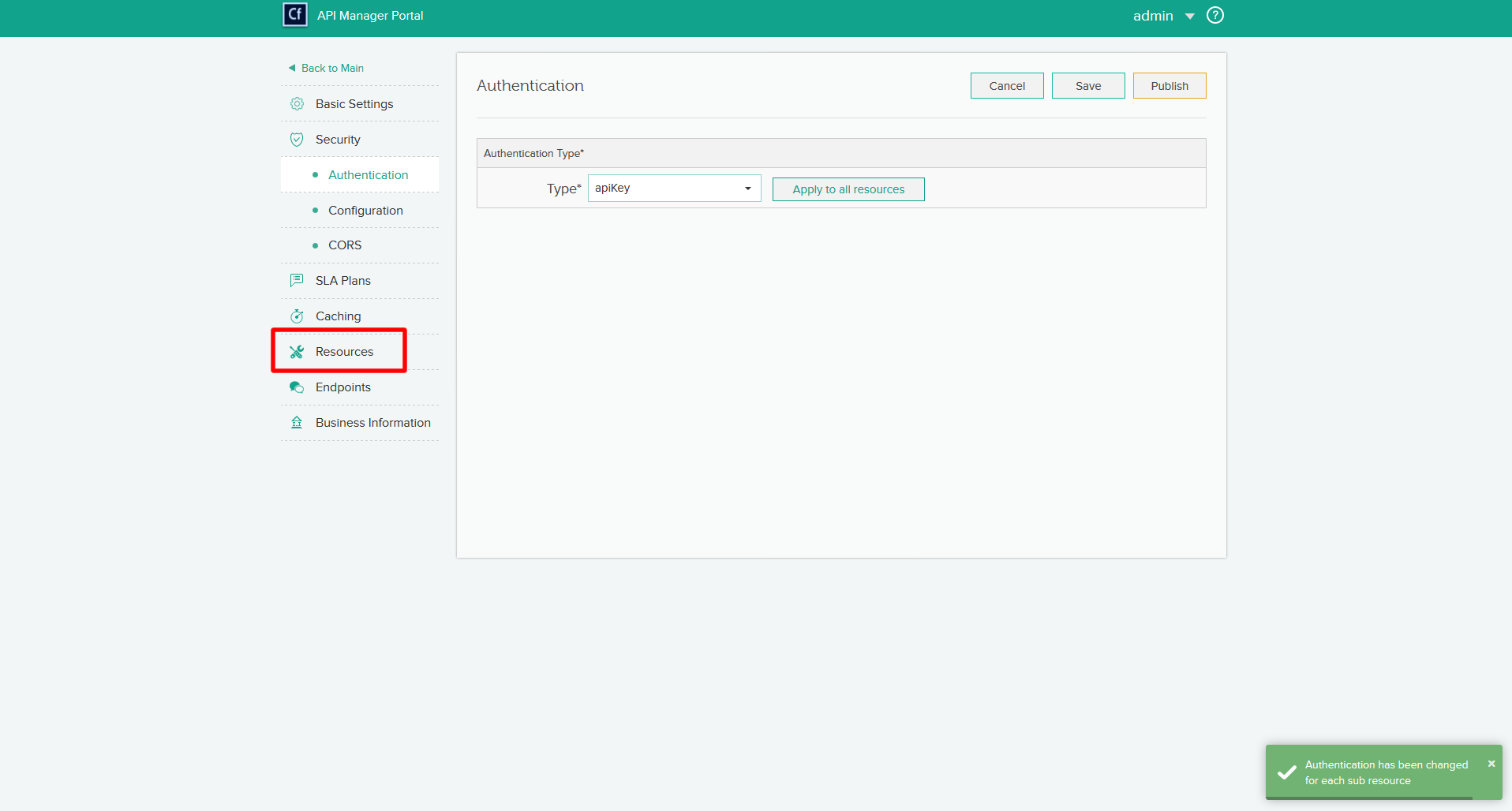 Create API – Select Get
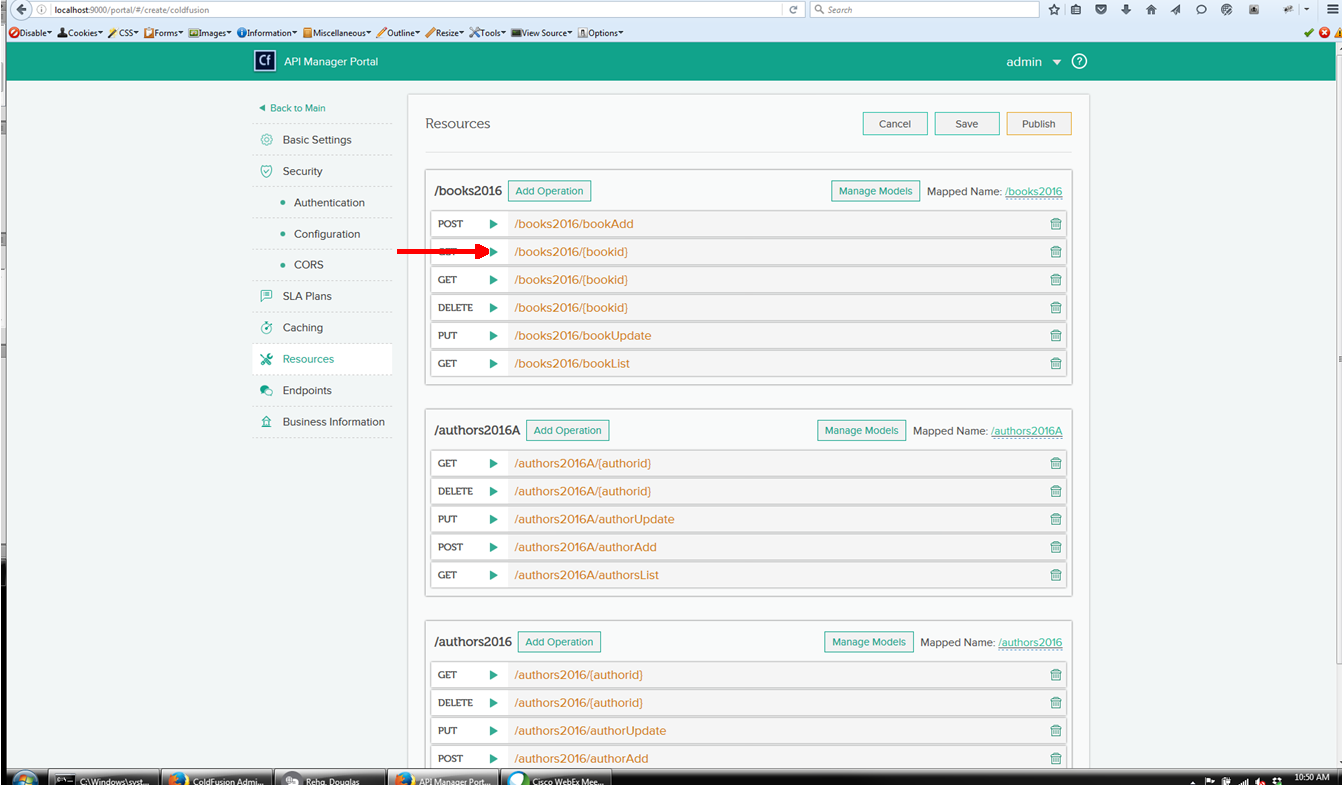 Set Authentication To “None”
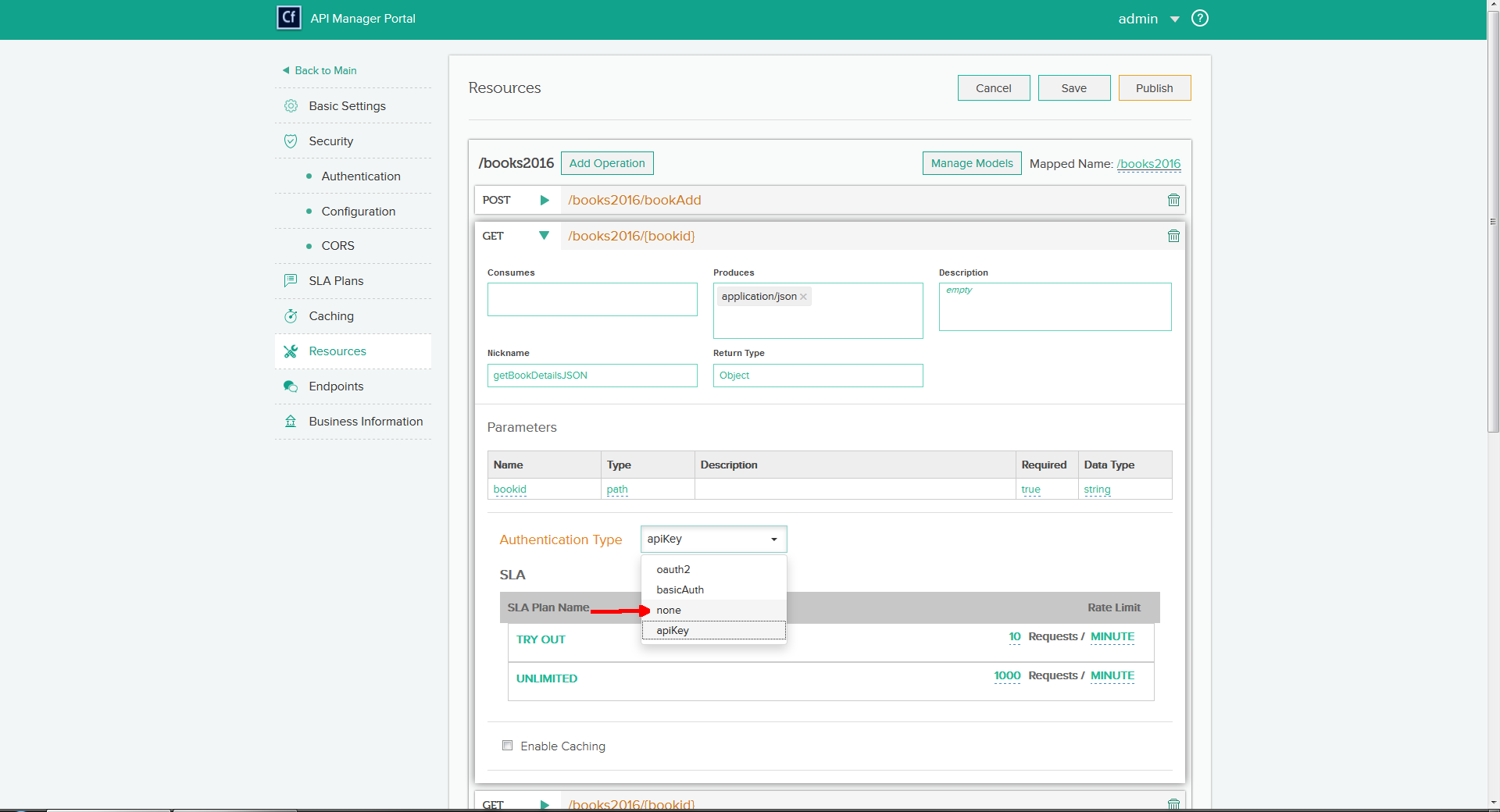 Create API – Select Post
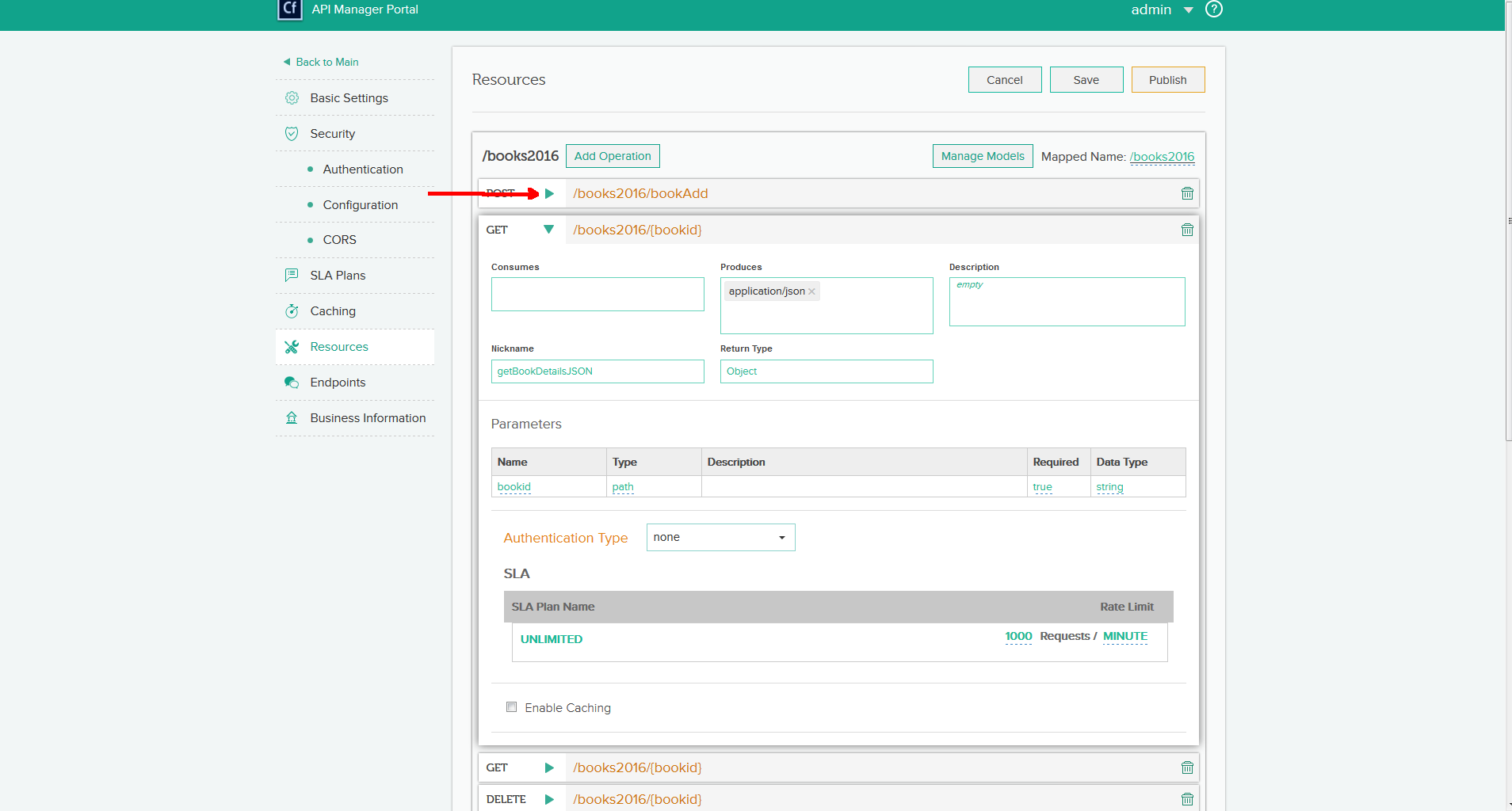 Create API – Confirm Authentication
Create API – Save Changes
Test API - Get
Test API - Get
Test API - Get
Test API - Get
Compare Code - Get
<cffunction name="getBookDetails" access="remote" httpmethod="GET" returntype="any" restpath="{bookid}"  produces="application/json, application/xml">
	<cfargument name="bookid" required="true" restargsource="Path" type="string">

	 <cfinclude template="inc_tracking.cfm">
	<cfquery name="qBookDetails" datasource="#request.readDSN#">
		select b.bookid, a.firstname, a.lastname, a.authorid, b.title, b.bookimage, b.bookdescription, 	b.isspotlight, b.genre
		from app.books b, app.authors a
		where a.authorid = b.authorid
		and b.bookid = #arguments.bookid#
	</cfquery>
	<cfset temp = restThrow(throw="false", errorCode="200", message="OK", detail="Action completed successfully.", data="#serializeJSON(insertResults)#", sourcename="#getfunctioncalledname()#")>

	<cfreturn qBookDetails> 
</cffunction>
Compare Code – Call Get
<cfhttp url="http://localhost:9100/rest2016/v1.0/books2016/24" result="restResult" method="get“>
<cfhttpparam type="header" name="Accept" value="application/json" />
</cfhttp>
<cfdump var="#restResult#">

<cfhttp url="http://localhost:8500/rest/rest2016/books2016/24/.xml" result="restResult2" method="get">
</cfhttp>
<cfdump var="#restResult2#">
Test API - Post
Test API - Post
Compare Code
<cffunction name="addBook" access="remote" httpmethod="POST" returntype="any"  restpath="bookAdd">
	<cfargument  name="structData"  type="struct"  required="true" >

	<cfinclude template="inc_tracking.cfm">
	<cfinclude template="inc_auth.cfm">

	<cfquery name="qAddBook" datasource="#request.readDSN#" result="insertResults">
		insert into app.books (authorid, title, bookimage,thumbnailimage, bookdescription, isspotlight, genre)
		values (#structData.authorid#, '#trim(structData.title)#', '#trim(structData.bookimage)#', 	'#trim(structData.thumbnailimage)#', '#trim(structData.bookdescription)#', 		'#structData.isspotlight#', 	'#trim(structData.genre)#')
	</cfquery>

	<cfset temp = restThrow(throw="false", errorCode="200", message="OK", detail="Action completed successfully.", data="#serializeJSON(insertResults)#", sourcename="#getfunctioncalledname()#")>

	<cfreturn insertResults> 	
</cffunction>
Compare Code
<cfset variables.jsonStr = {authorID=1, title="Test Add", bookdescription="sstill testing add", isspotlight="Y", genre="testing", bookimage ="test.jpg", thumbnailimage="testimagesm.gif"}>
<cfset variables.dataString = SerializeJSON(variables.jsonStr)>

<cfhttp url="http://localhost:9100/rest2016/v1.0/books2016/bookAdd" result="restResult" method="post">
  <cfhttpparam TYPE="Header"
                 name="content-type"
                 value="application/JSON">
  <cfhttpparam TYPE="header"
                 name="api_key" value="5a860cb7cd17437385857a5a65c87e30">
  <cfhttpparam TYPE="Body"
                 name="structData"
                 value="#variables.dataString#">
  </cfhttp>

<cfdump var="#restResult#">
Compare Code
<cffunction name="addAuthor" access="remote" httpmethod="POST" returntype="any" restpath="authorAdd">
		<cfargument name="firstname" required="true" restargsource="form" type="string">
       <cfargument name="lastname" required="true" restargsource="form" type="string">
       <cfargument name="isspotlight" required="false" default="N" restargsource="form" type="string">
       <cfargument name="bio" required="false" default="" restargsource="form" type="string">

		<cfquery name="qAddAuthor" datasource="#request.readDSN#" result="insertResults">
               insert into app.authors (firstname, lastname,bio,isspotlight)
               values ('#trim(arguments.firstname)#', '#trim(arguments.lastname)#', '#trim(arguments.bio)#', '#arguments.isspotlight#')
          </cfquery>
             
            <cfreturn insertResults>   
       </cffunction>
Test API
Compare Code
<cfhttp url="http://localhost:9100/rest2016/v1.0/authors2016A/authorAdd" result="restResult" method="post">

  <cfhttpparam TYPE="Header" name="content-type" value="application/x-www-form-urlencoded">
  <cfhttpparam TYPE="header" name="api_key" value="5a860cb7cd17437385857a5a65c87e30">
  <cfhttpparam TYPE="FormField" name="firstname"  value="Keen">
  <cfhttpparam TYPE="FormField" name="lastname"  value="Haynes">
  <cfhttpparam TYPE="FormField" name="isspotlight" value="Y">
  <cfhttpparam TYPE="FormField" name="bio"  value="A retired United States Marine, Keen grew up in West Virginia.  When not coding he can be found riding his Harley">

</cfhttp>

<cfdump var="#restResult#">
Generating Swagger Docs – Application.cfc
API Manager Help / Generating Swagger documents
Generating Swagger Docs – Resource Listing
Generating Swagger Docs – API Declaration
Swagger UI – Calling API Declaration
Analytics Dashboard
Analytics Dashboard - Home
Analytics Dashboard – Setting Time Frame
Analytics Dashboard - Errors
Helpful Links
REST RESOURCES
Getting started with RESTful web services in ColdFusion
REST Web Services In ColdFusion
Generating Swagger Docs
Swagger Docs CFML
Enable CORS Support
Getting CORS To Work With Apache
SOFTWARE
Adobe ColdFusion
SoapUI
Postman
Boomerang
Swagger UI
API MANAGER RESOURCES
ColdFusion API Manager Overview
API Manager Features Summary
Adobe ColdFusion API Manager Administrator
Introduction to Adobe ColdFusion API Managerl
API Administrator Portal
API Manager-Metrics and Logging
API Manager Analytics Dashboard
API Manager Authentication Types
This Is The End
QUESTIONS?